Laboratórium fyzikálneho vzdelávaniaPhysEduLab
Motivácia
podnetné prostredie pre prípravu budúcich učiteľov,
výučbový priestor pre aktívne poznávanie, 
lepšie podmienky pre didaktický výskum,
podmienky pre využívanie DT vo vzdelávaní, 
pokles dominancie učiteľa vo výučbe,

morálna zastaralosť laboratórnych stolov,
rekonštrukcia elektro rozvodov, osvetlenia, omietok, ...
zatraktívnenie učiteľského štúdia.
Naša vízia
6 skupín x 3 študenti + vyučujúci (kapacita miestnosti),
možnosť experimentálnej práce 6 paralelných skupín,
demonštračný priestor pre učiteľa,
12 stolových počítačov s pripojením na sieť, + pripojenie ntbookov,
zdieľanie žiackych monitorov na dataprojektor, 
dve kolmé projekcie na stenu, 
dve interaktívne tabule, 
kamerový záznamový systém s dvoma kamerami, videomix,
ozvučenie miestnosti, 
videokonferenčný systém, 
skenovanie, kopírovanie, tlač.
Ako na to
príprava vízie a vlastného návrhu,
komunikácia s dodávateľom zariadenia,
modelovanie procesov 

vypratanie a uskladnenie pomôcok,
zrušenie rozvrhu a aktivít v laboratóriu počas rekonštrukcie
demontáž existujúceho zariadenia,
stavebné práce a ich monitoring(elektrorozvody, datové rozvody, osvetlenie, omietky, strop, umývadlo, maľovanie, okná),
inštalácia zariadenia(stoly, skrine, tabule, interaktívne tabule, plátna, dataprojektory, reproduktory, kamery, žalúzie),
uskladnenie pomôcok,
testovanie funkčnosti.
Stavebný foto denník
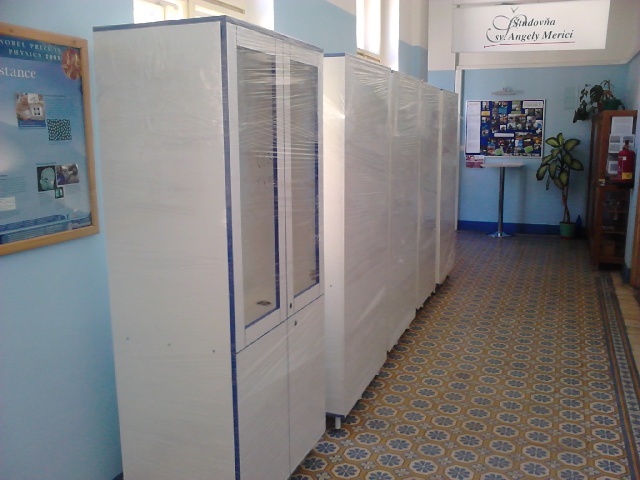 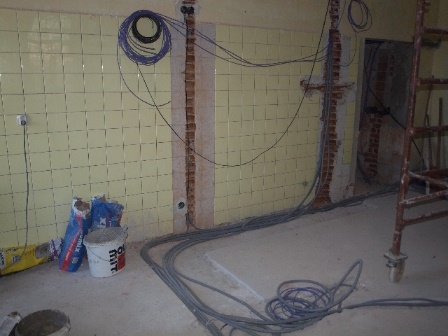 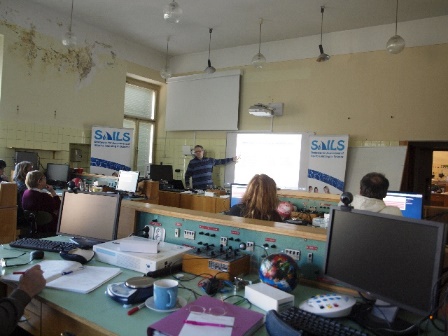 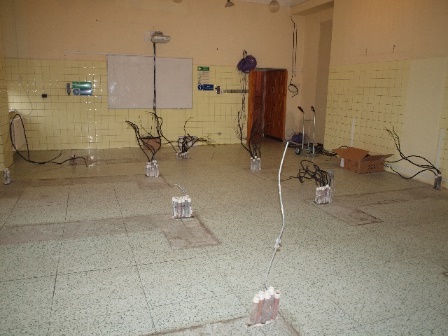 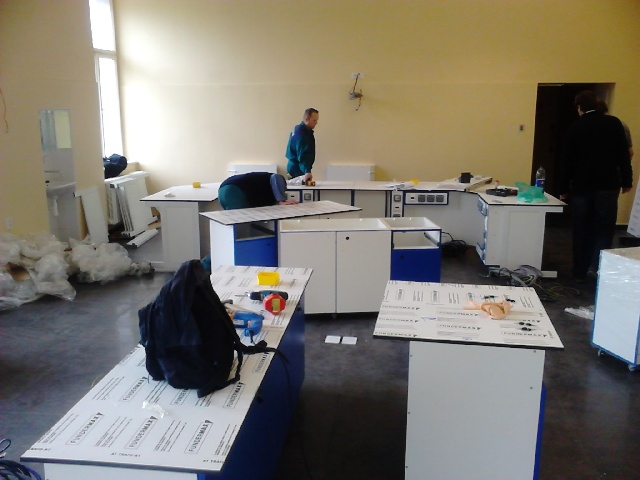 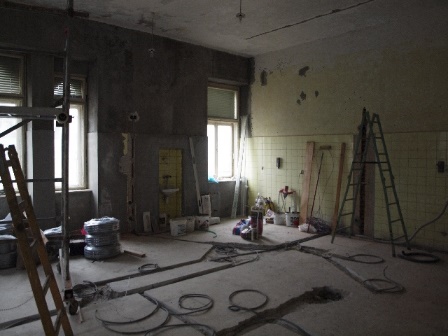 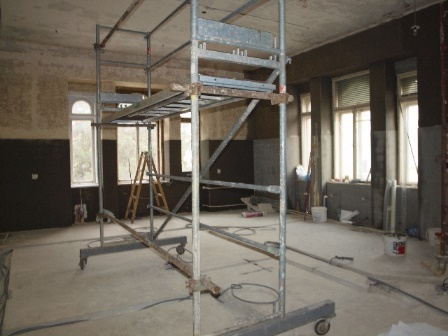 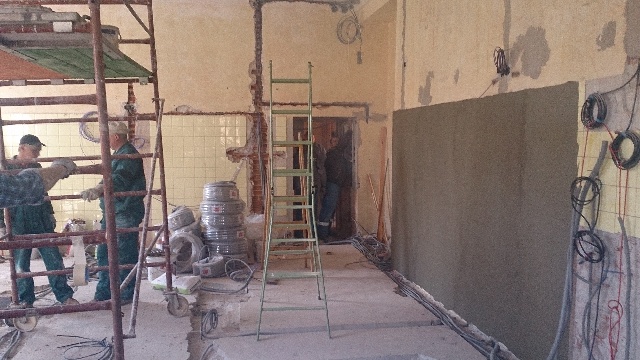 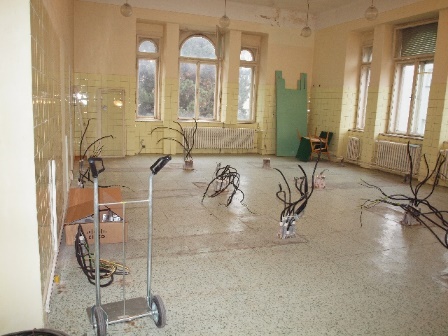 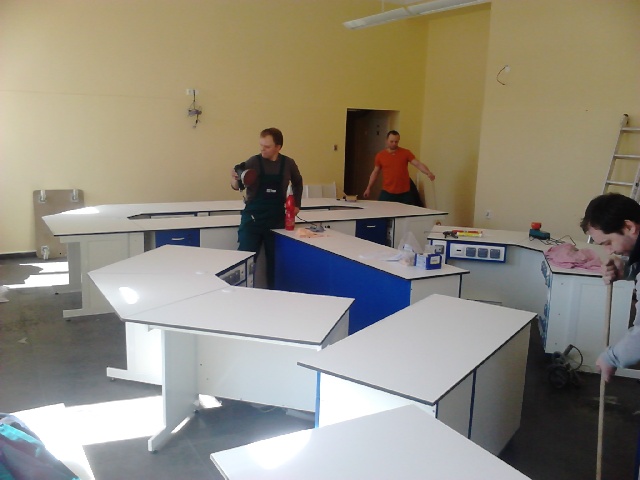 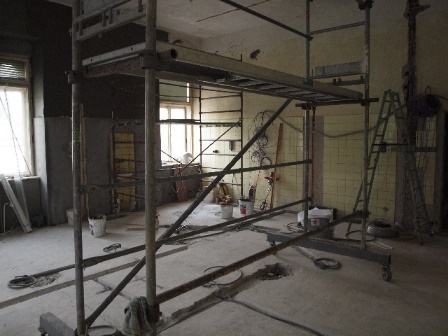 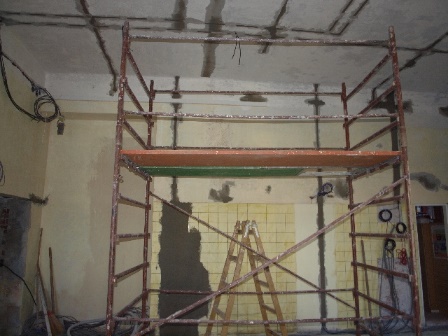 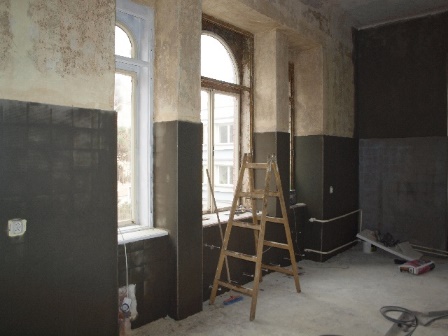 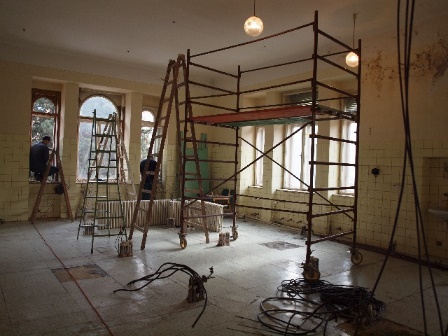 Financie
Stavebné práce	12 k€
Elektroinštalácia	8 k€
Laboratórne stoly	17 k€
Stoličky	5 k€
Počítače	8 k€
Dataprojekcia, int.tabule	4 k€
Didaktická technika	6 k€	....................	60 k€

Učebné pomôcky	 40 k€

			Spolu	100 k€
Veríme, že naša vízia sa napĺňa...